Unified Champion Schools Educators Training
Special Olympics
Global Youth & Education
Agenda
GLOBAL
YOUTH & 
EDUCATION
Why educators?
Educators Training Timeline:
Initial meeting with school leaders
Share materials before the training session
Plan the training session
Do the training session
Provide certificates and set actionable next steps
Follow up and offer continuous support
Resources
Video
Why Educators?
GLOBAL
YOUTH & 
EDUCATION
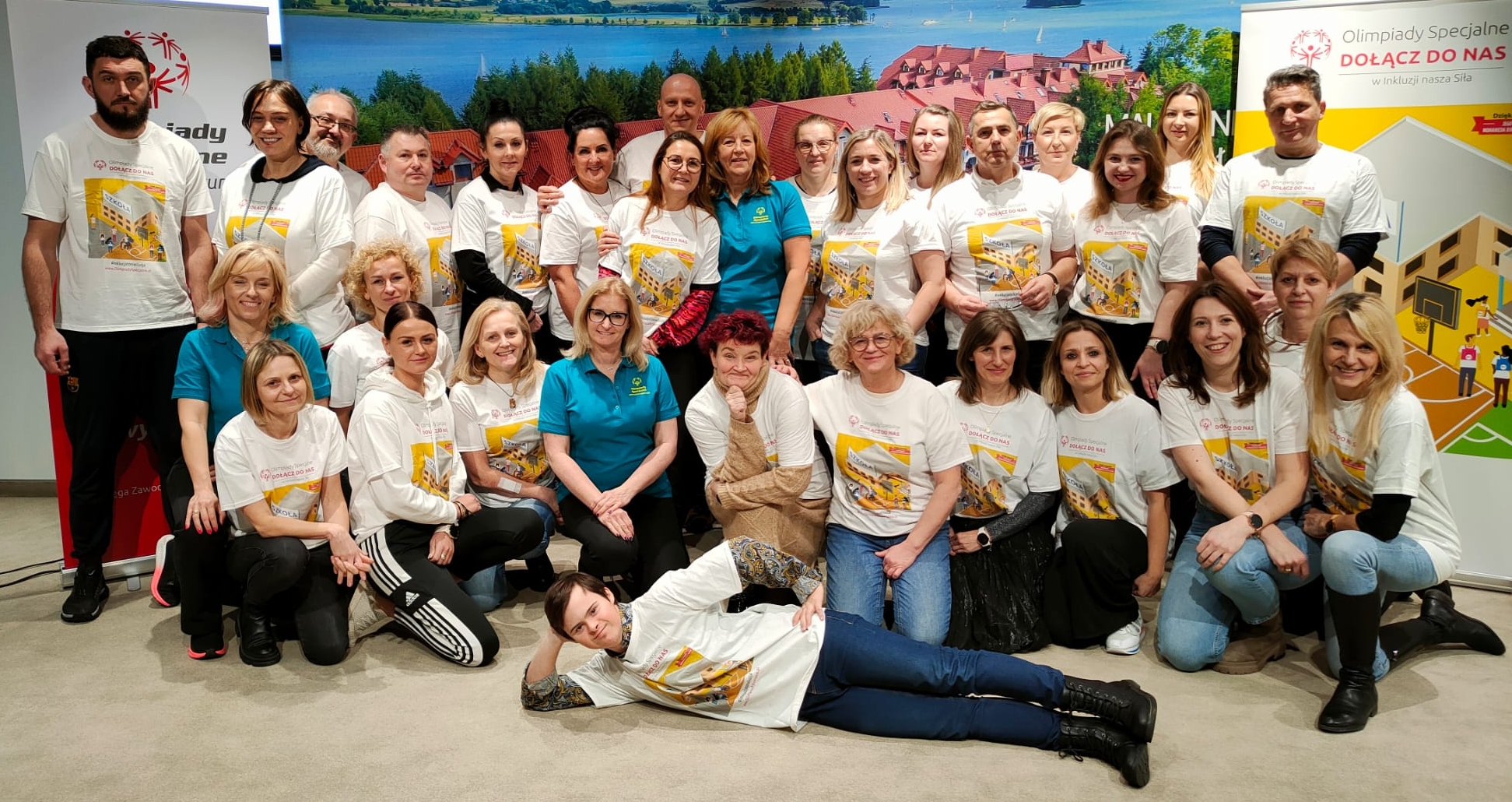 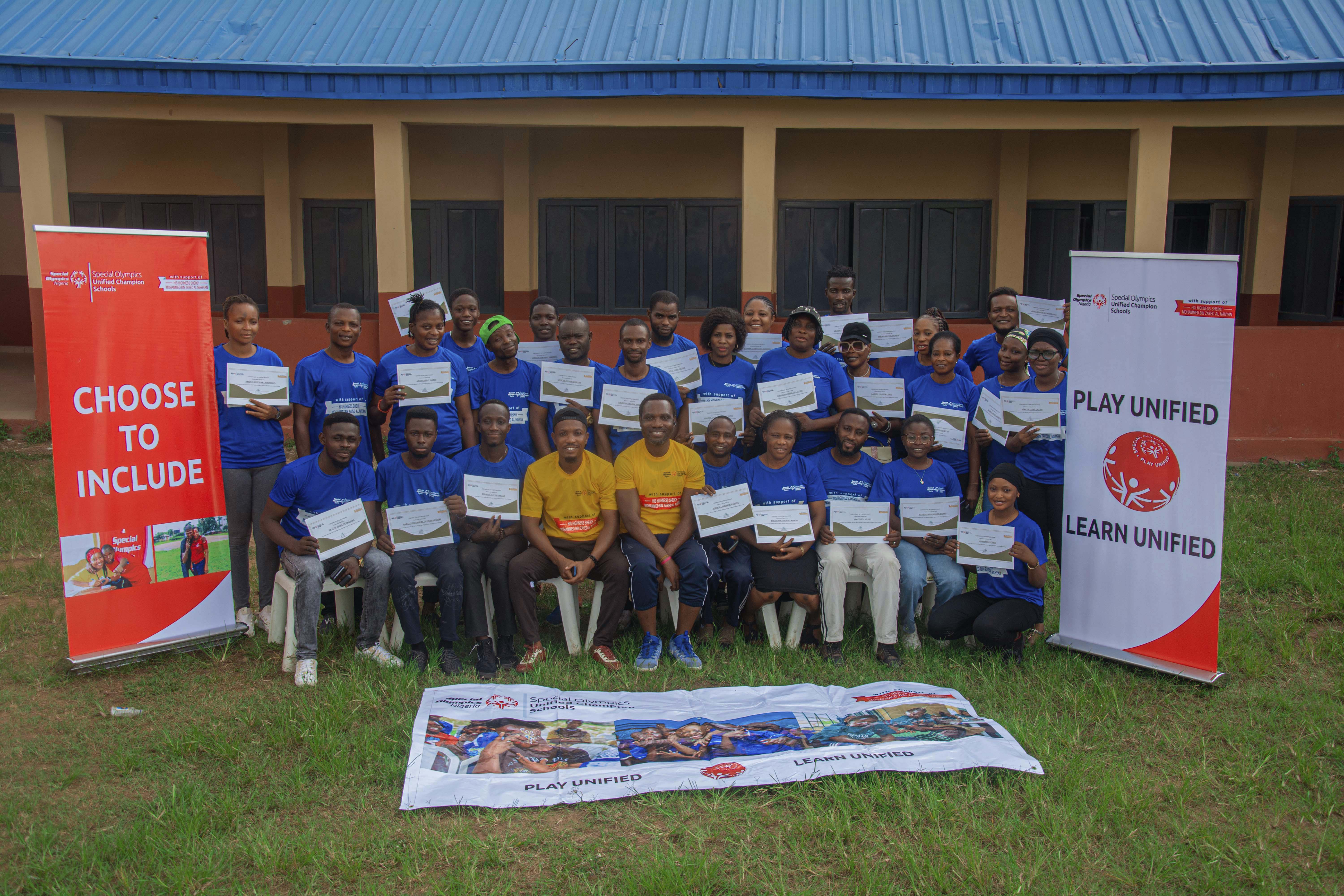 Educators Training
GLOBAL
YOUTH & 
EDUCATION
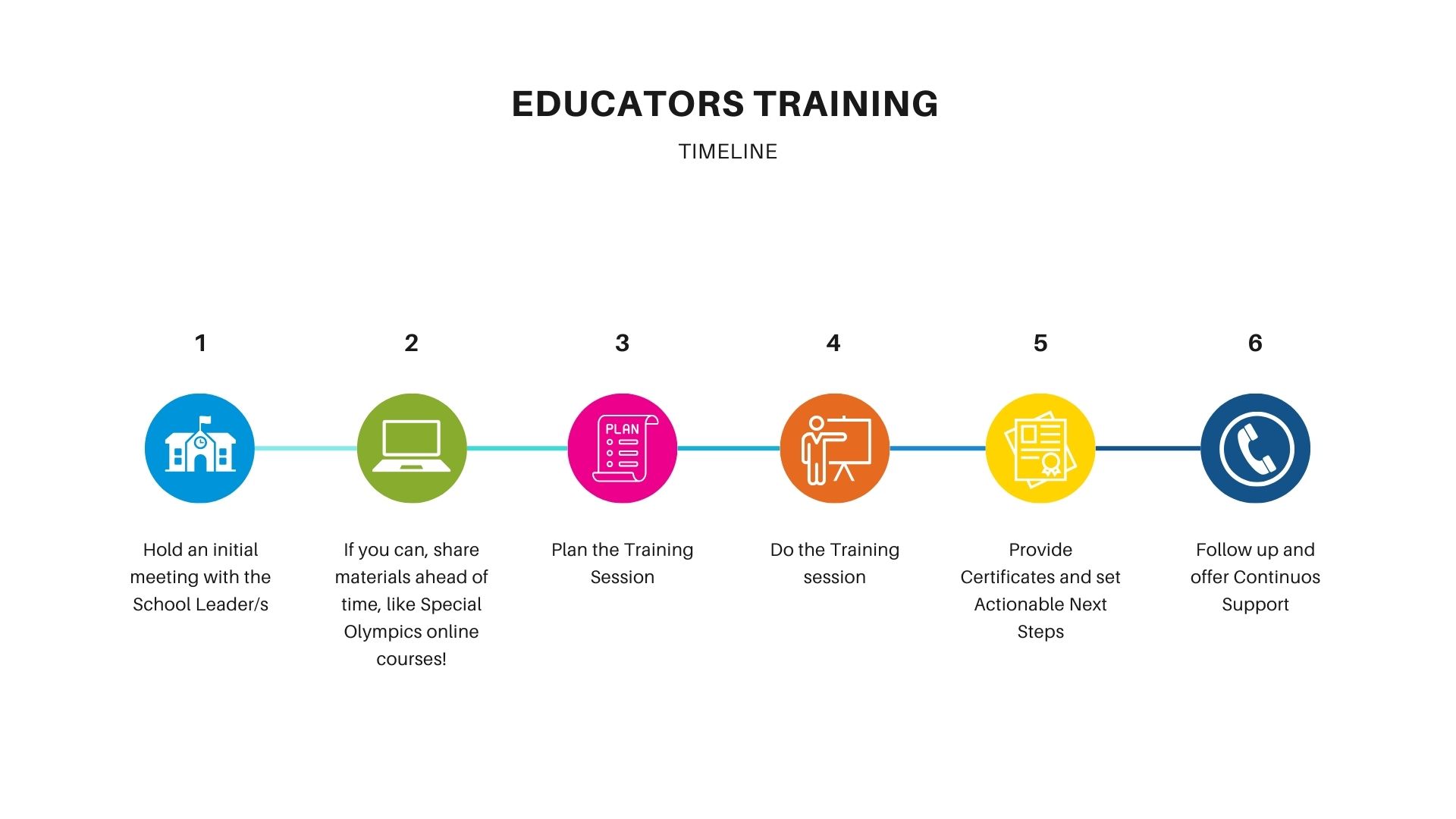 1. Initial Meeting with School Leaders
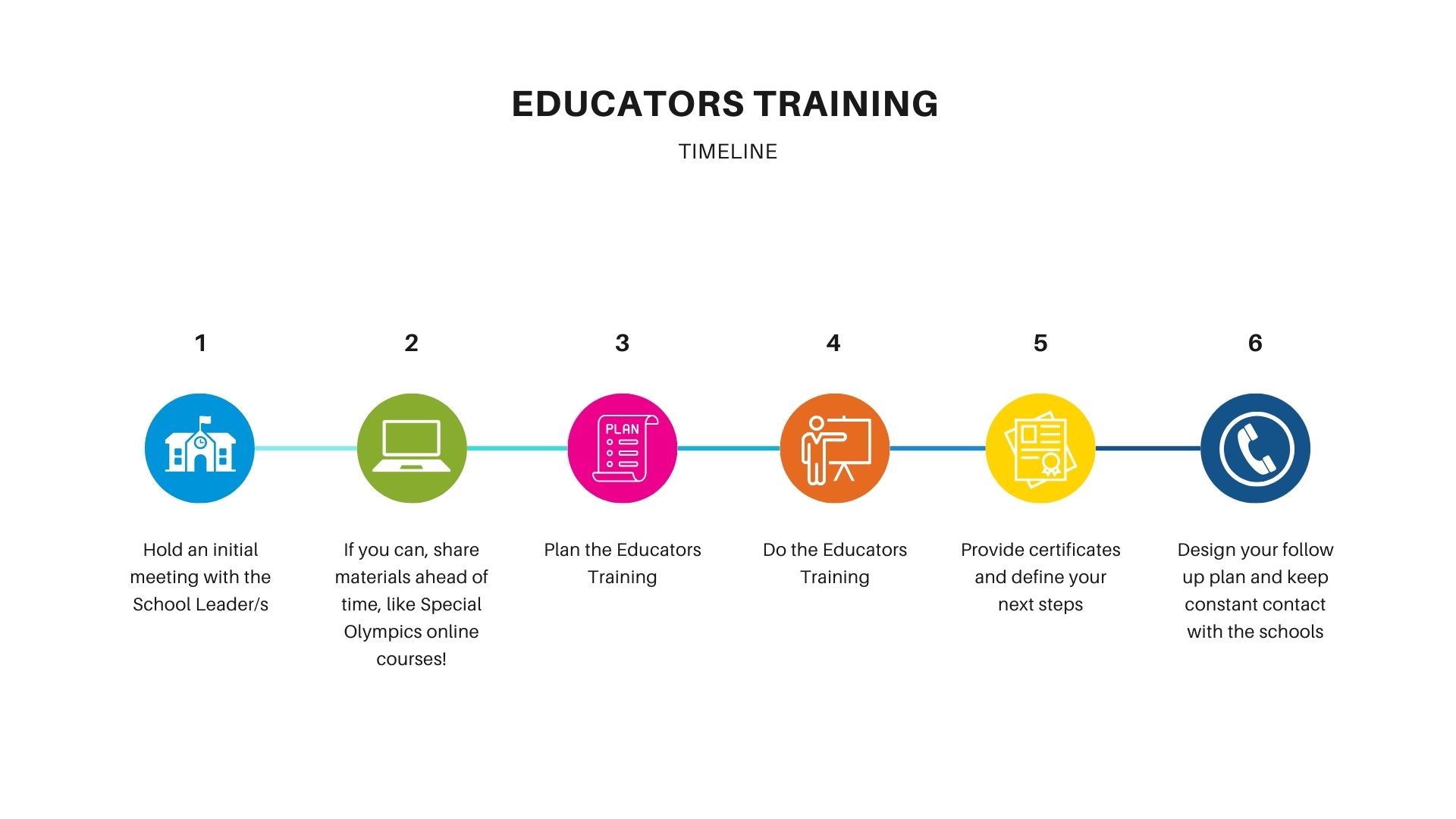 GLOBAL
YOUTH & 
EDUCATION
In this first meeting with the school, show how Special Olympics programming can make their learning environment more inclusive and exciting. Also, clearly define the next steps for conducting training with the educators of that school.
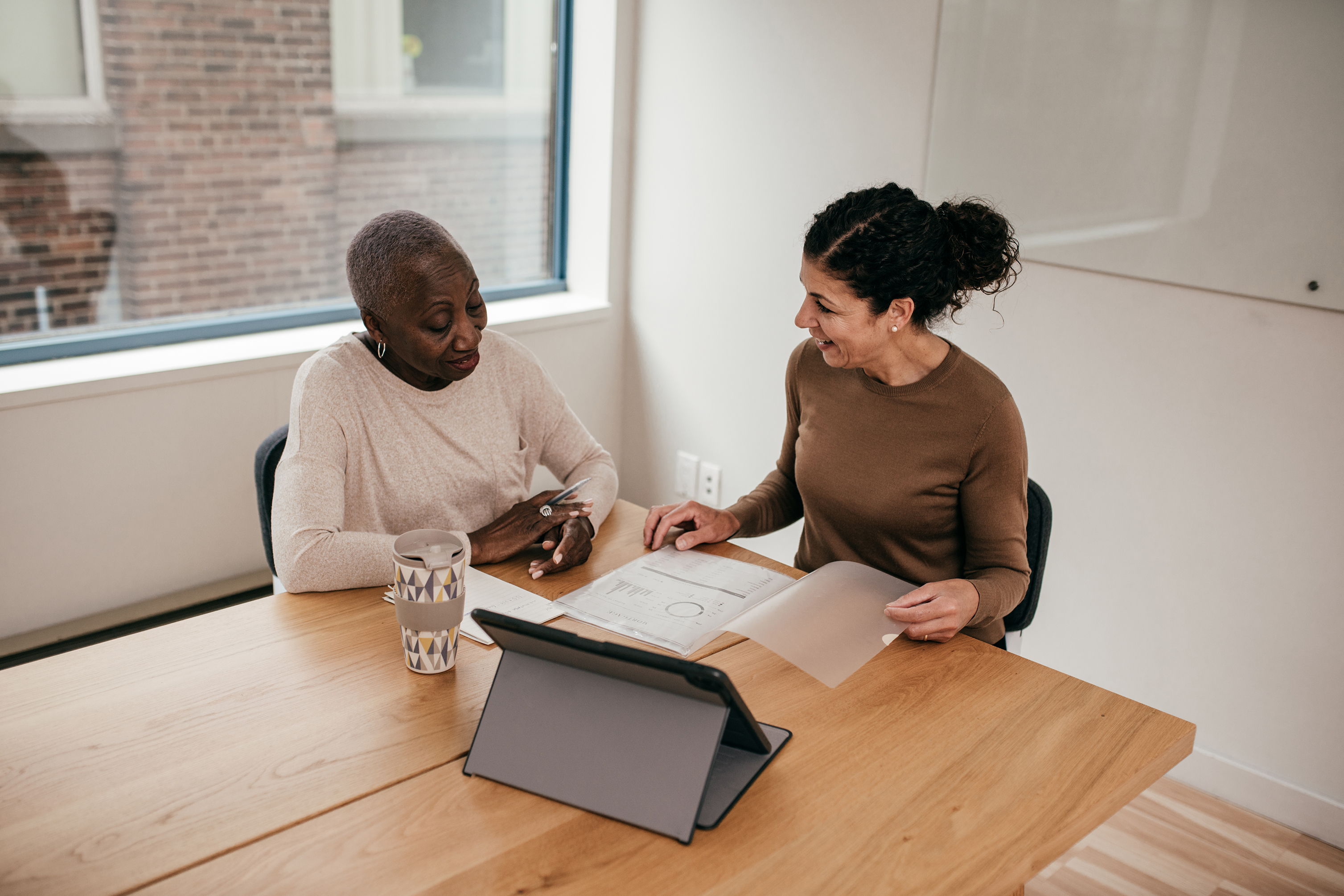 Tips and tricks: 
Check out these infographics:
SO UCS Overview
The impact of Unified Schools around the world
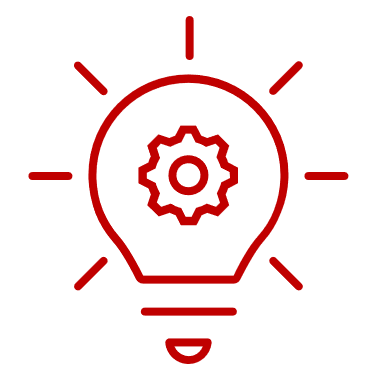 2. Share materials before the training session
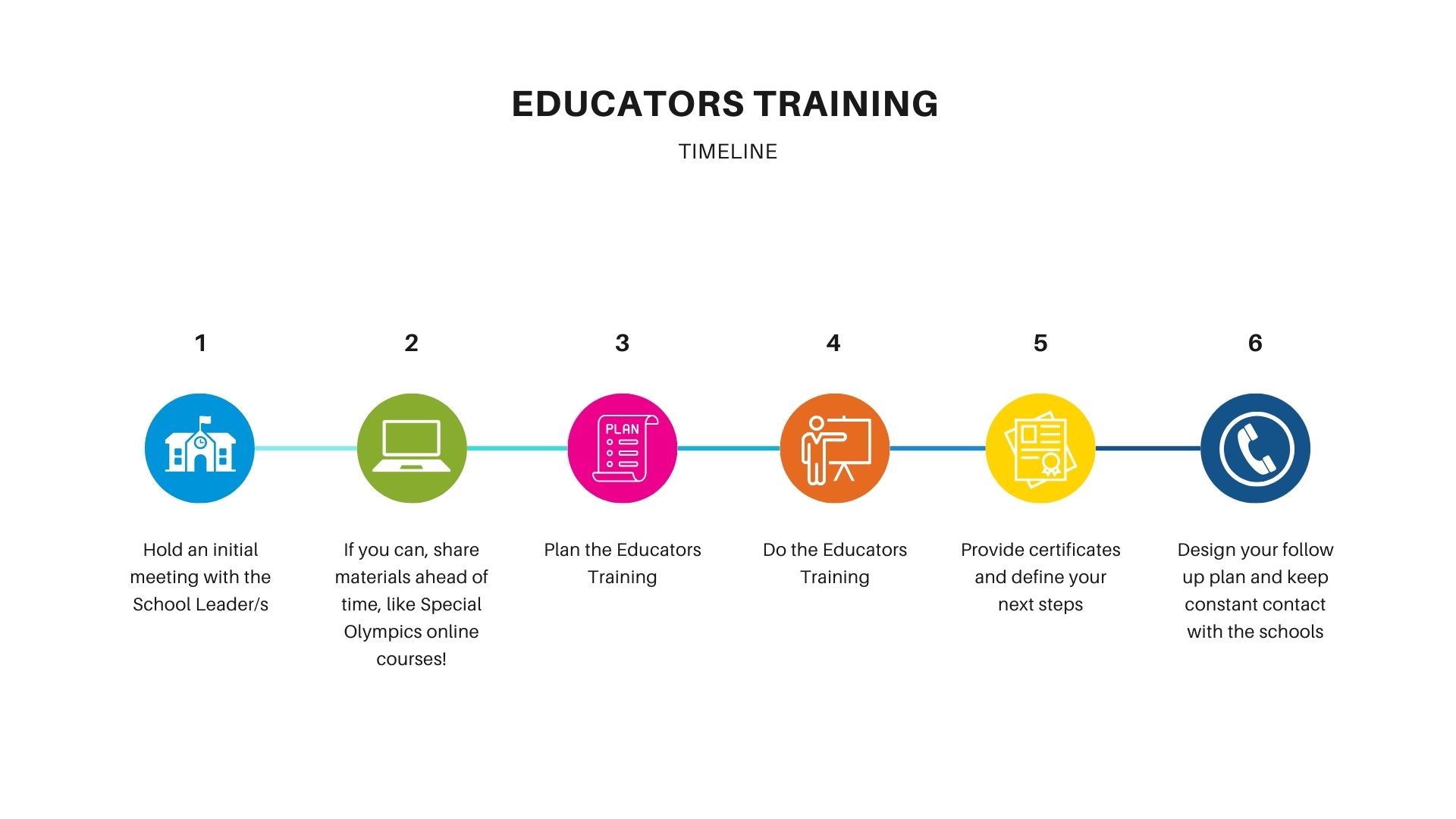 GLOBAL
YOUTH & 
EDUCATION
If the school agrees, share materials ahead of time to help educators feel prepared. Encourage them to deepen their understanding of Special Olympics through our online courses like:

Global Unified Schools Teacher Training
Unified Sports Coaching course
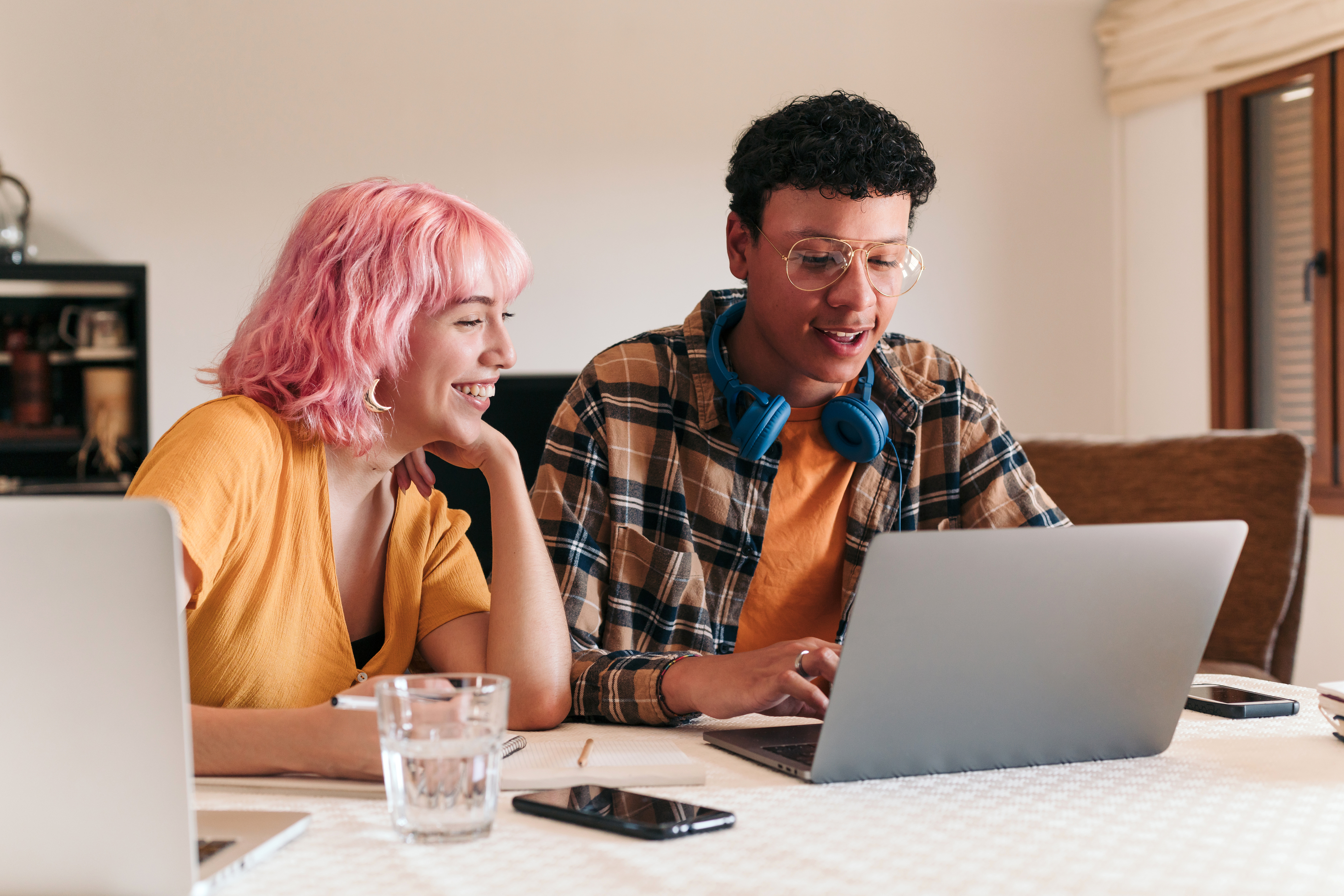 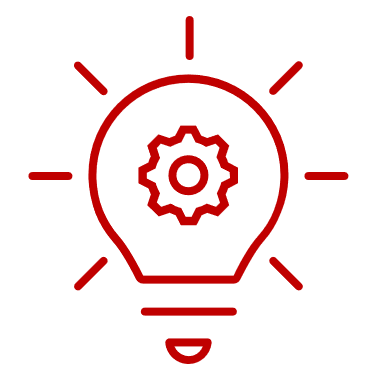 Tips and tricks: 
Check out the SO E-Learning platform
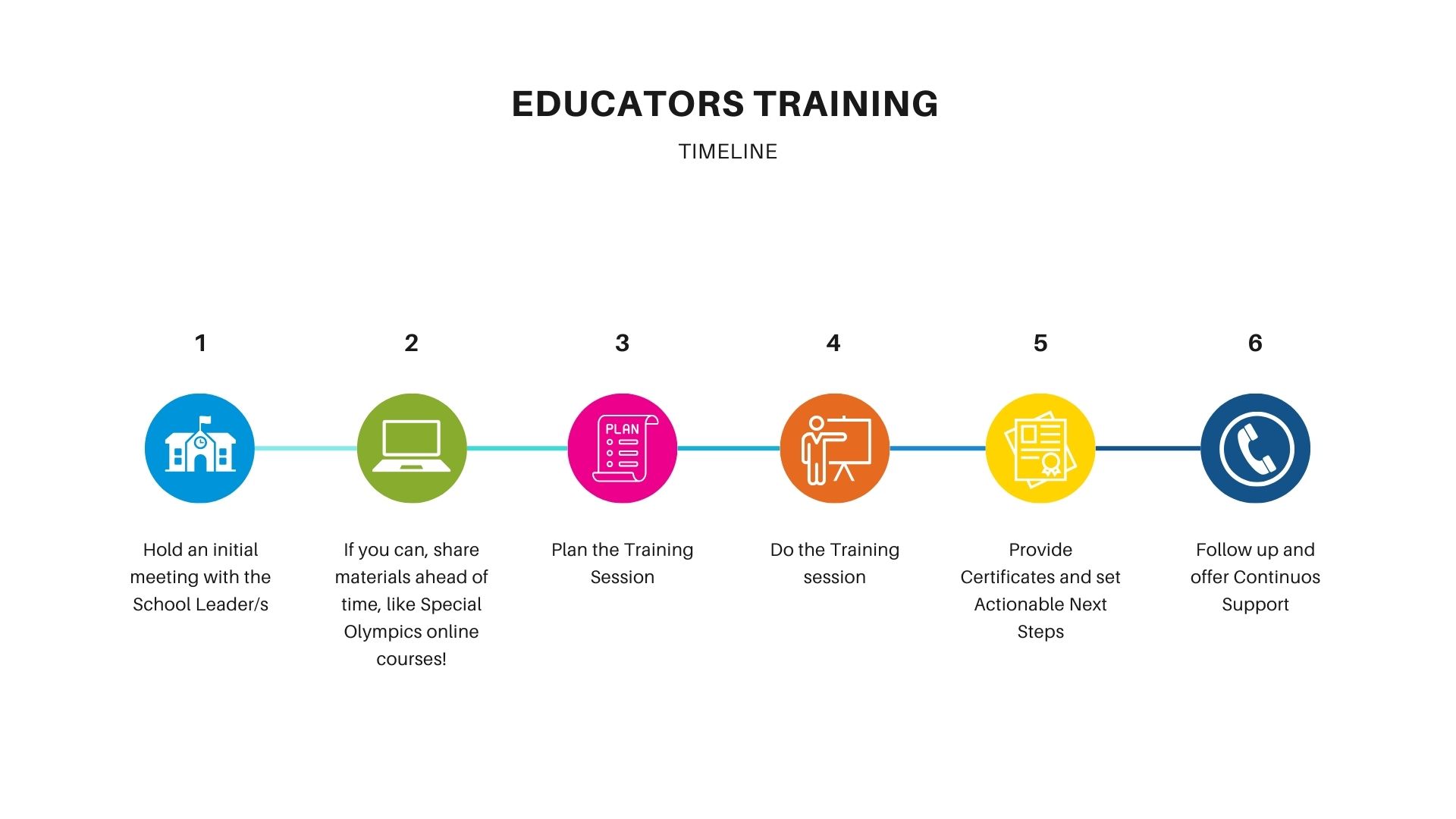 3. Plan the training session
GLOBAL
YOUTH & 
EDUCATION
4. Do the training session
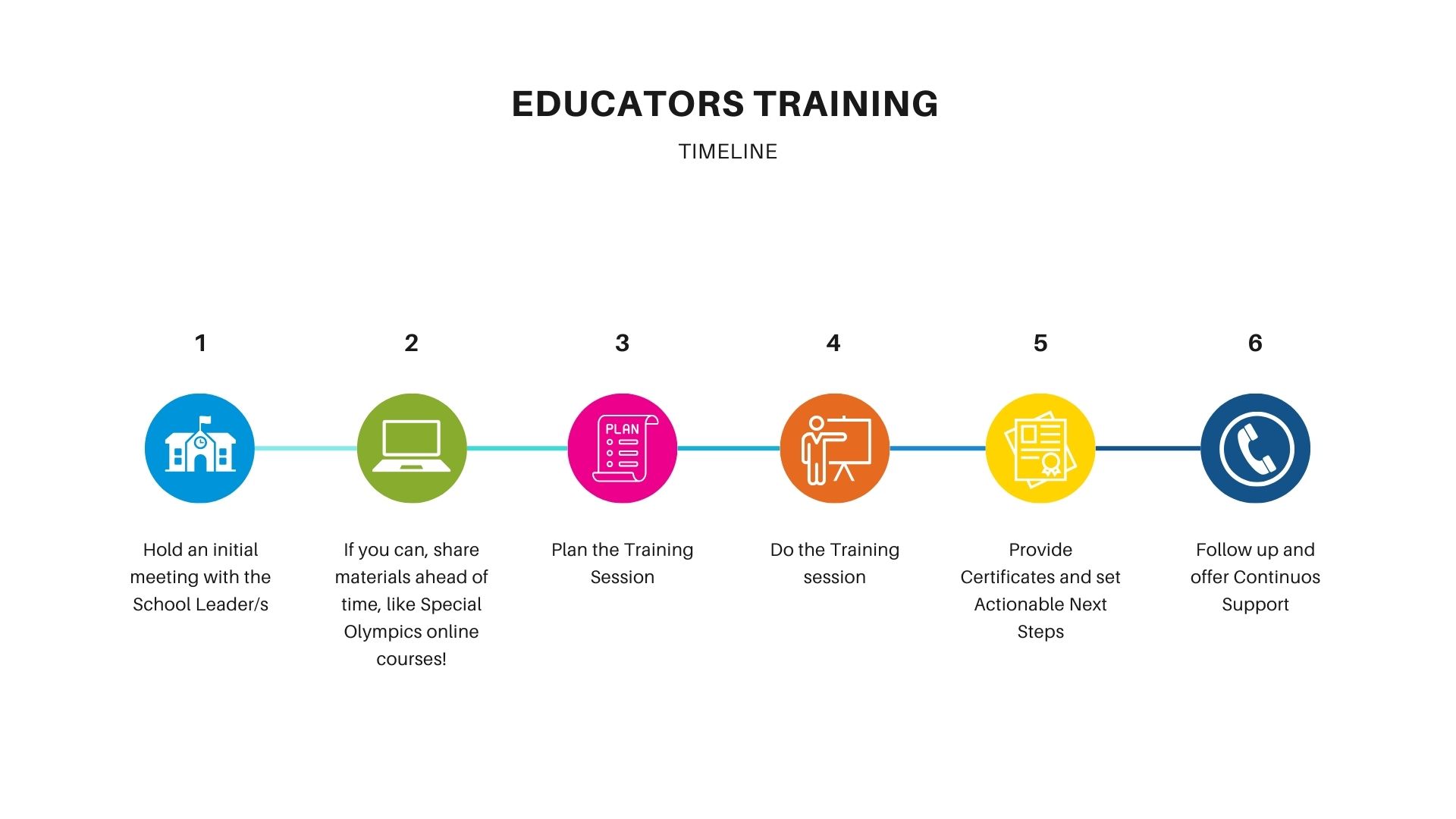 GLOBAL
YOUTH & 
EDUCATION
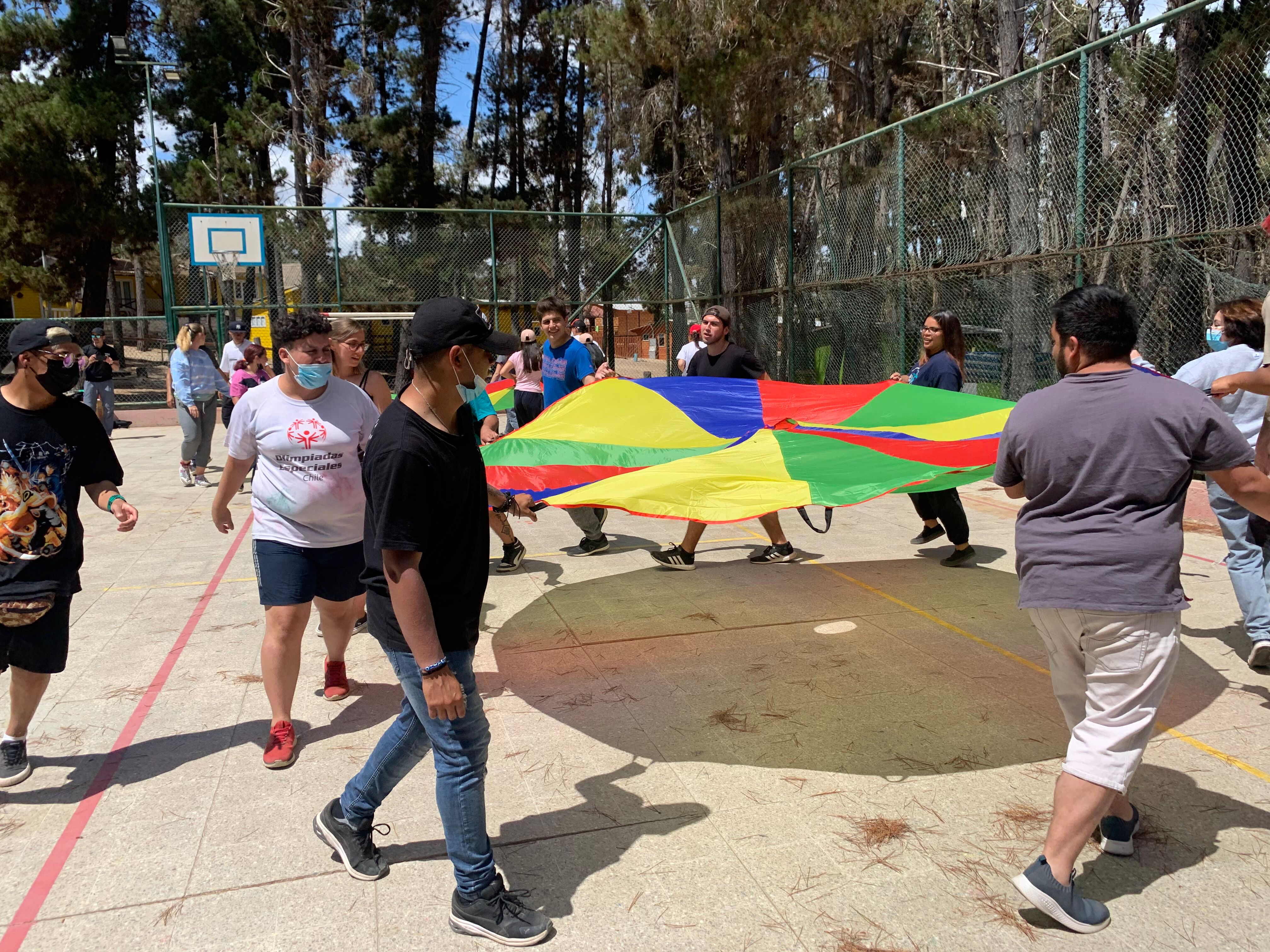 During the training: Introduce
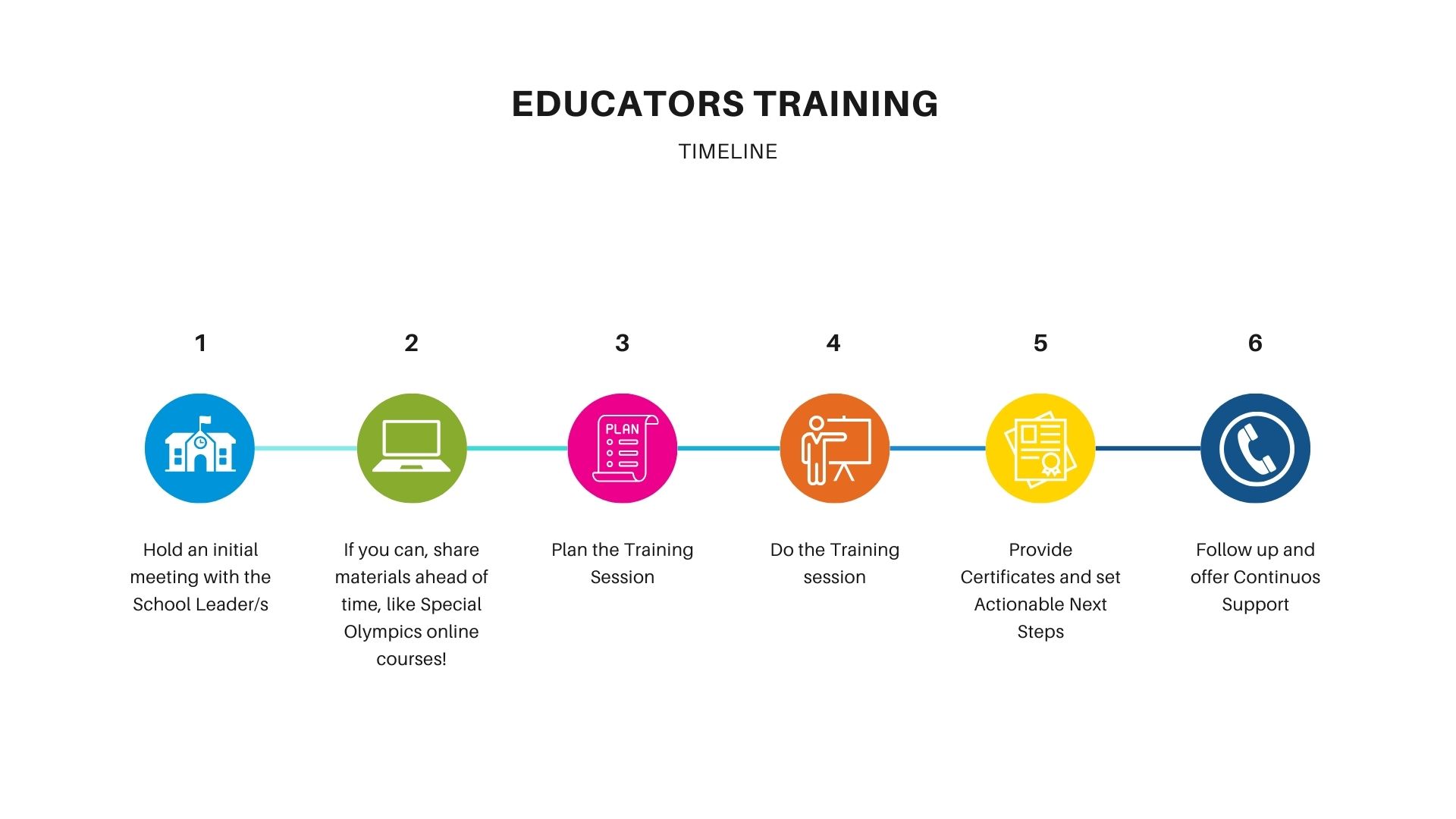 GLOBAL
YOUTH & 
EDUCATION
When you meet in person, inspire educators by sharing the mission of Special Olympics. Highlight that we are the world’s largest Movement for inclusion, advocating for the rights of individuals with intellectual disabilities.
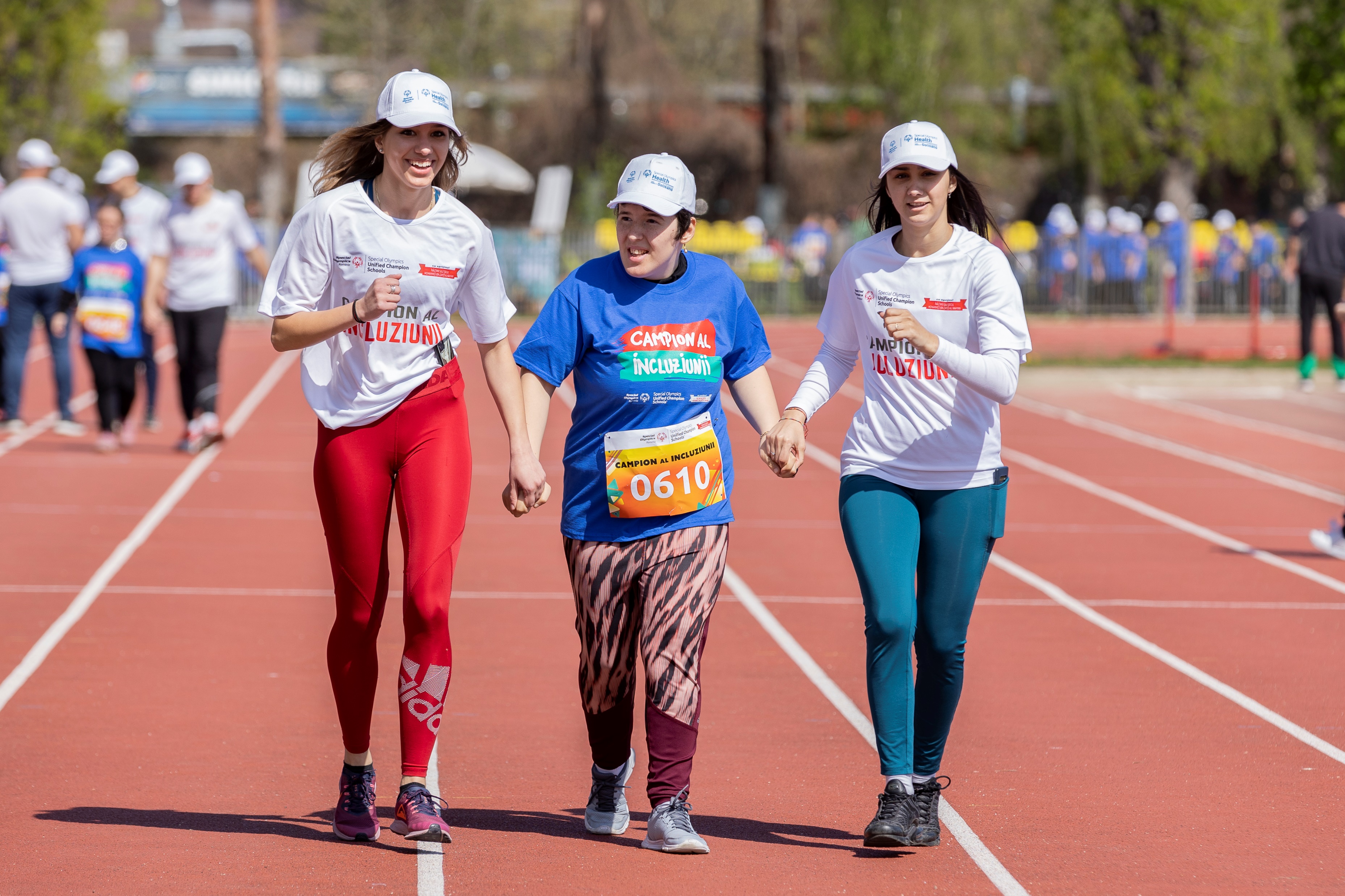 Tips and tricks: 
Explore the “How to present UCS programming to educators”, and this Workshop slide example
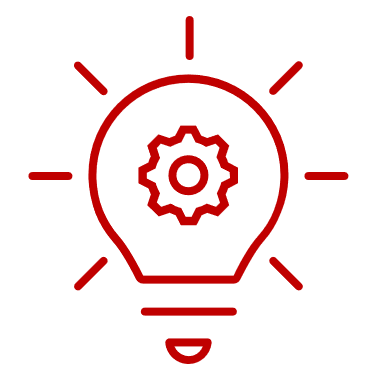 During the training: Raise awareness about ID
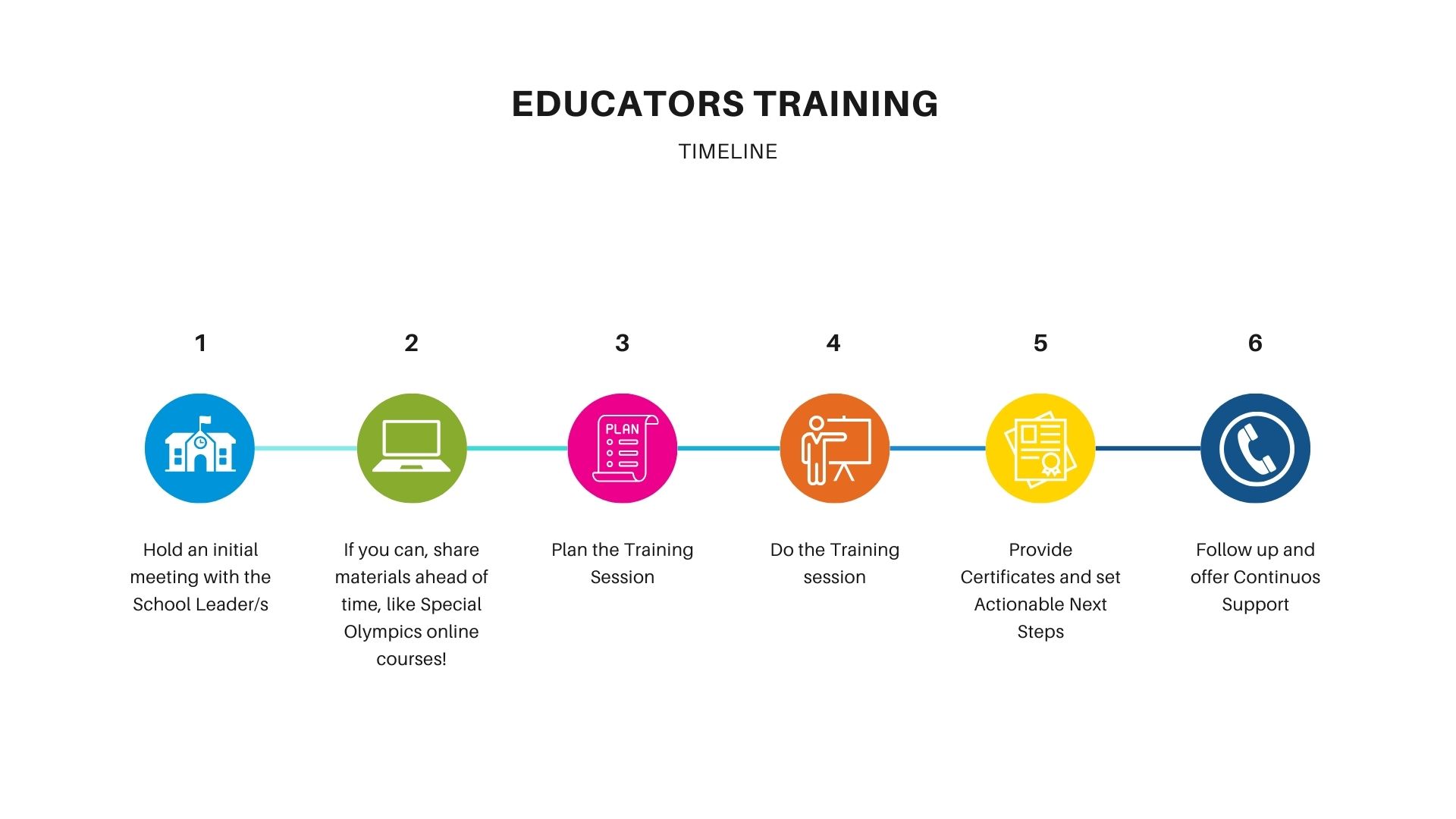 GLOBAL
YOUTH & 
EDUCATION
Through disability awareness the misconceptions surrounding people with ID can come to light. When these disappears the attitudes and behaviors become more positive and impactful.
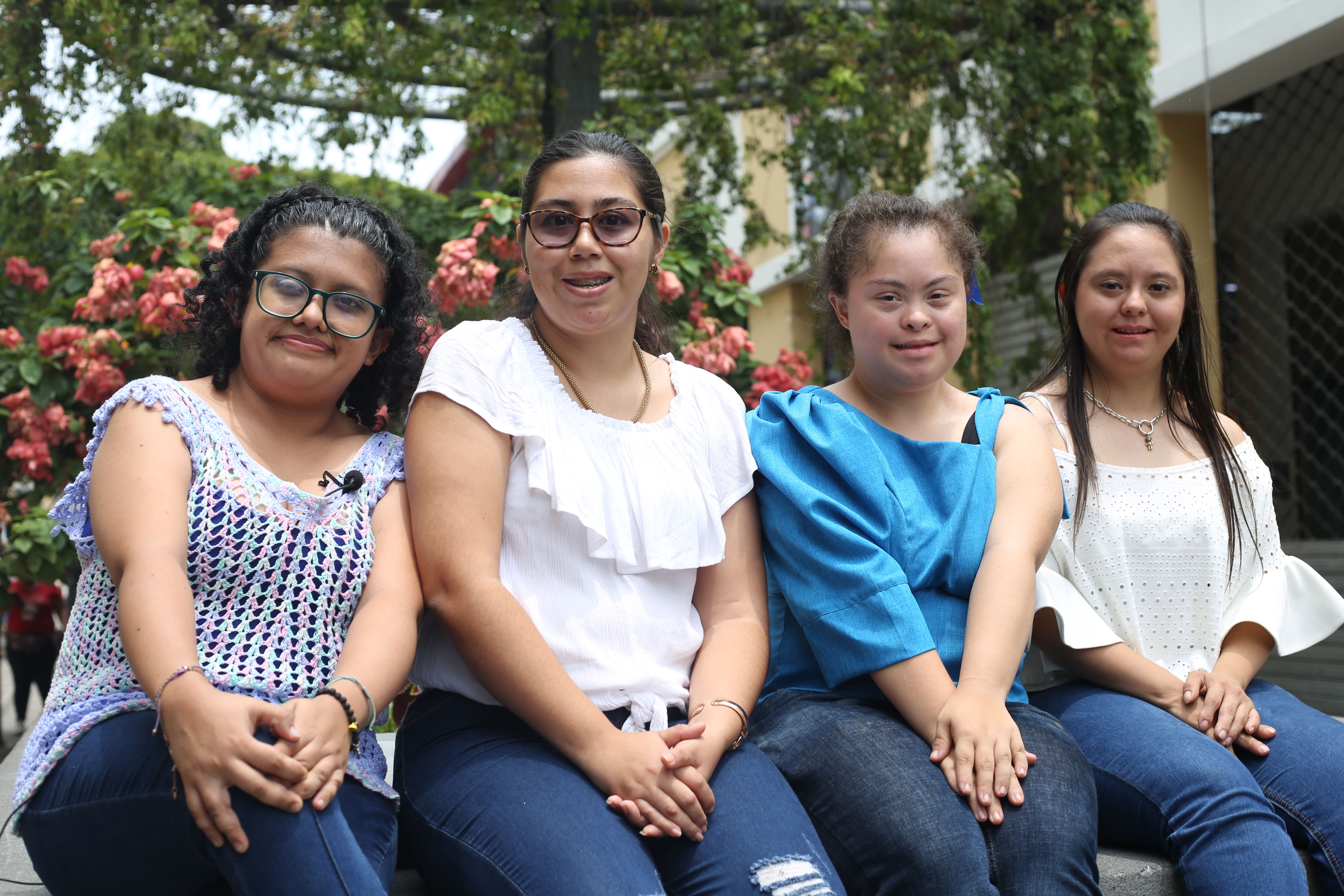 Tips and tricks: 
Learn more about intellectual disabilities 
Check out this activities to work with 
groups
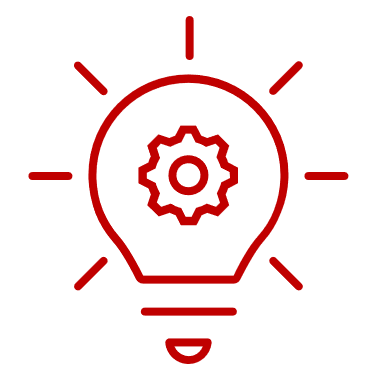 During the training: Present the UCS Model
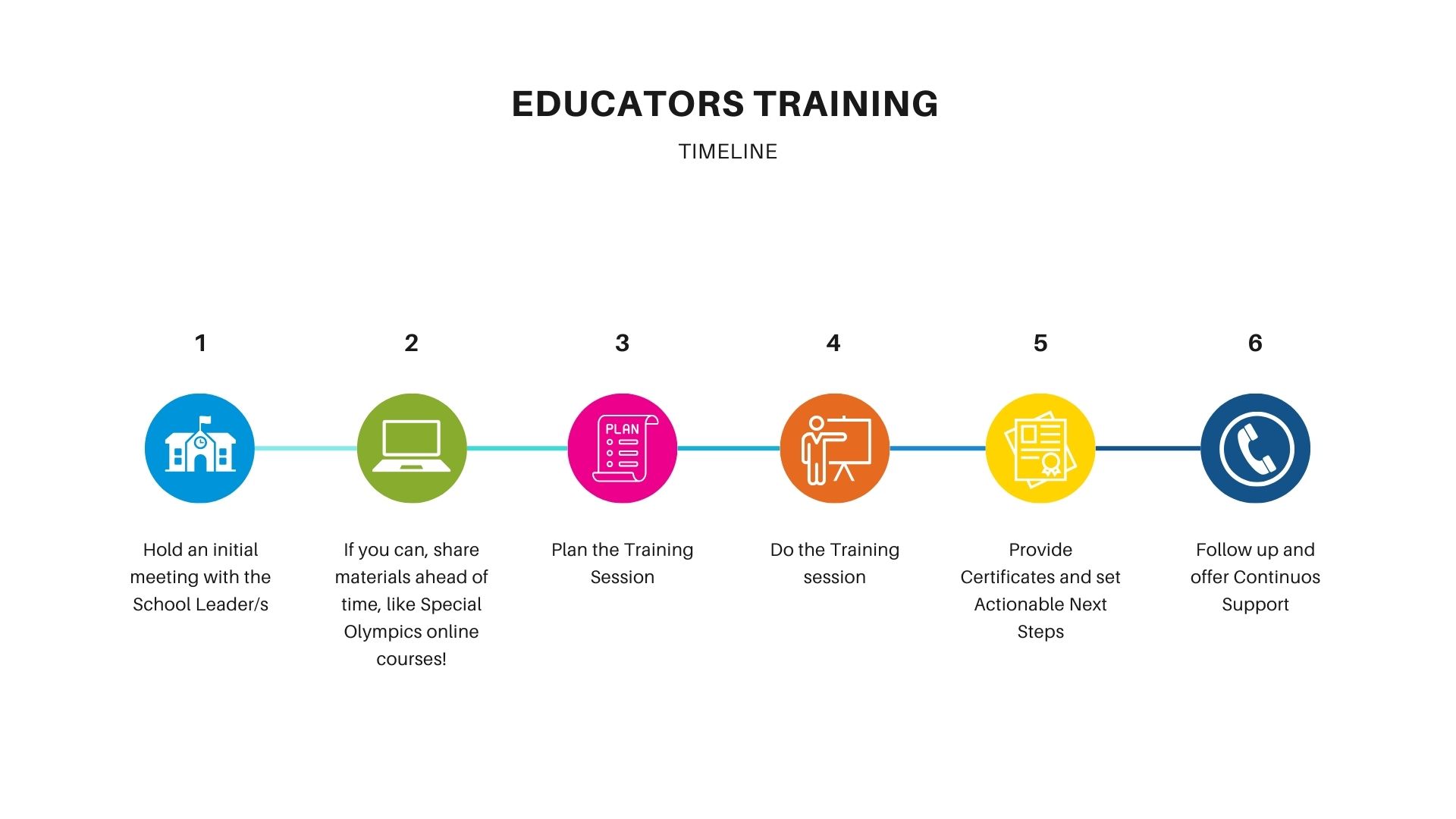 GLOBAL
YOUTH & 
EDUCATION
Inspire educators with the UCS model, its three components (Unified Sports, Inclusive Youth Leadership and Whole School Engagement), and all the benefits for schools
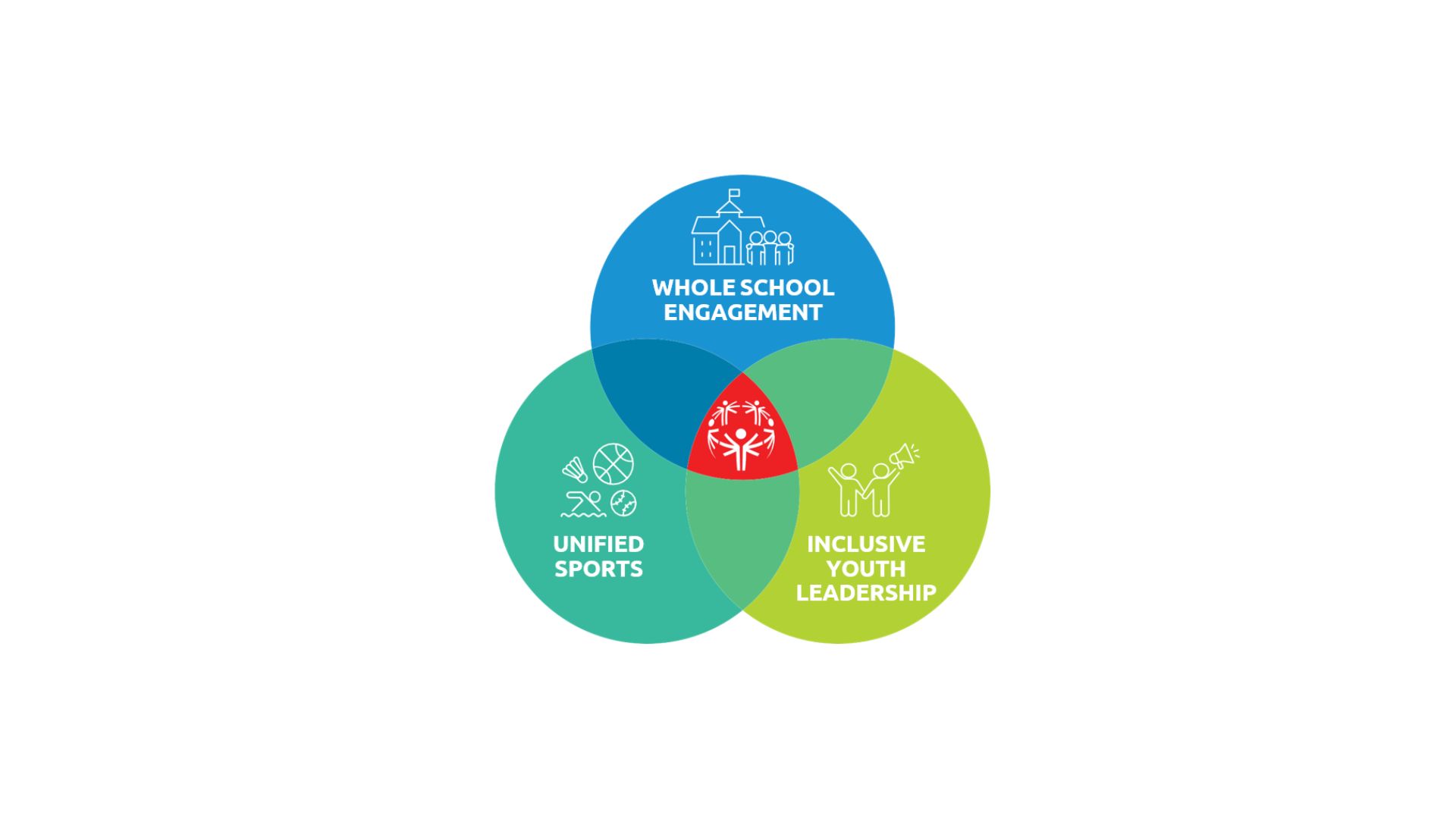 Tips and tricks: 
Check out the following documents:
Social Emotional Learning and UCS
What is Unified Sports? video
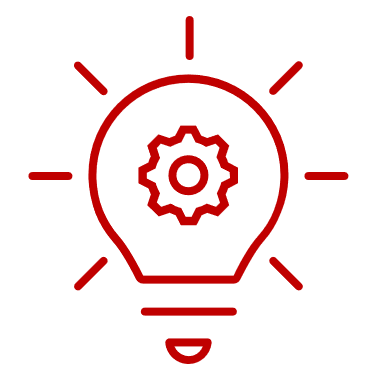 During the training: Take one step forward
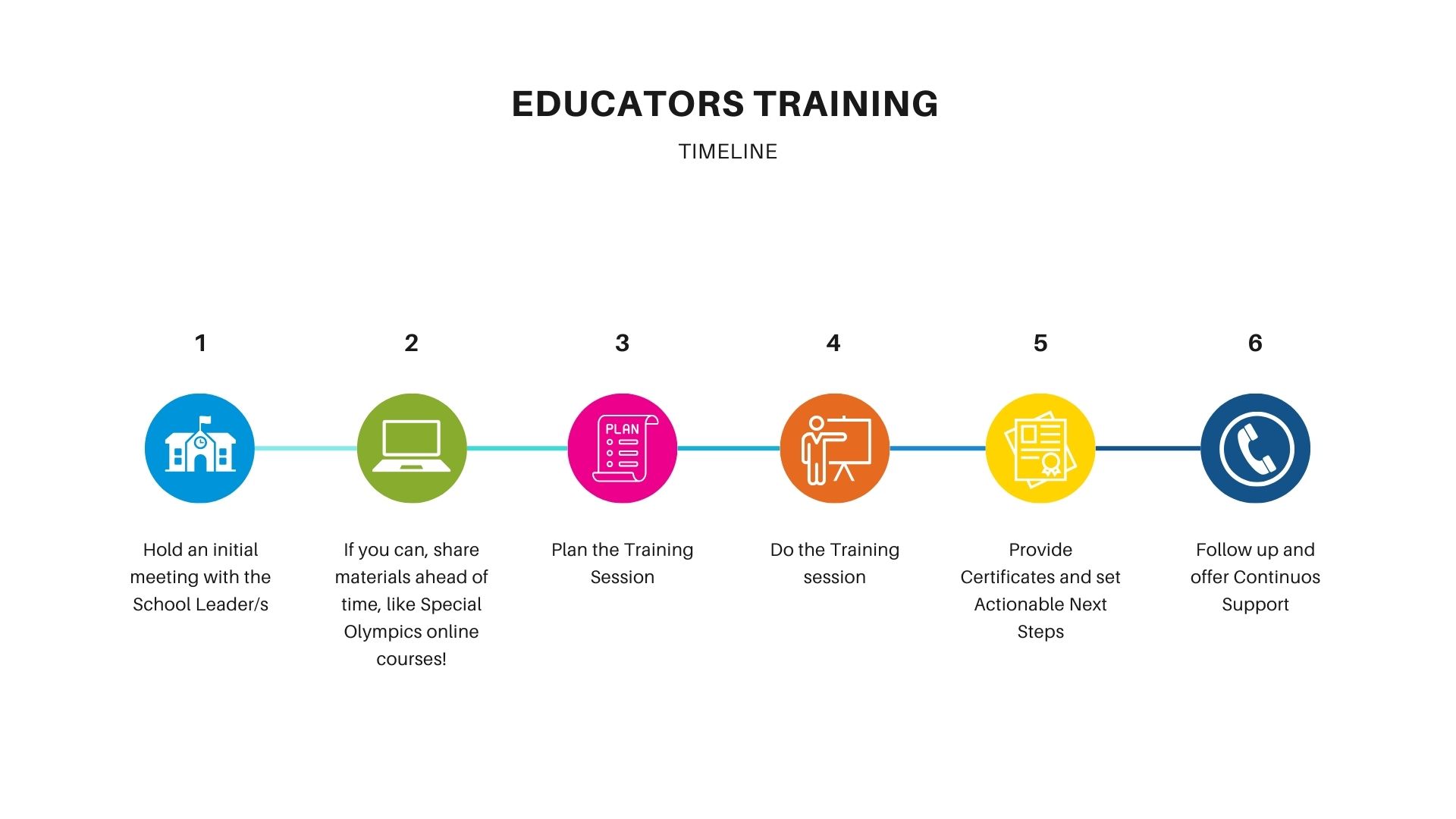 GLOBAL
YOUTH & 
EDUCATION
Highlight how UCS can support national goals, laws and policies related to inclusive education.
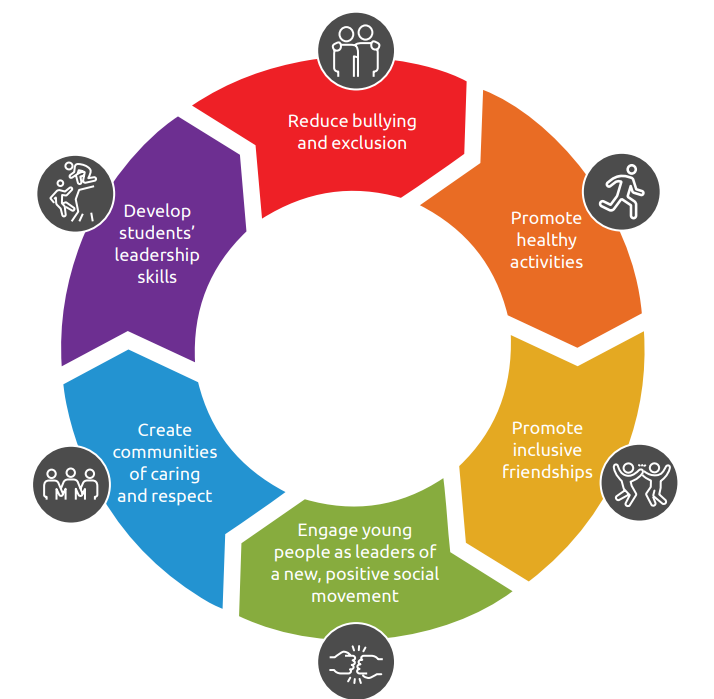 Tips and tricks: 
Check out this UNESCO website with information about inclusive education per country
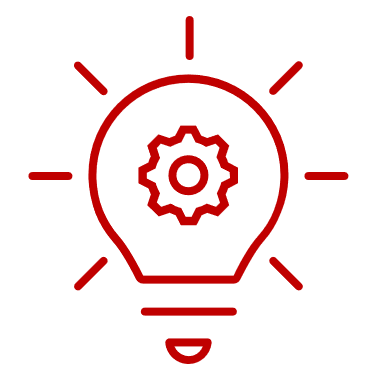 5. Closing the training
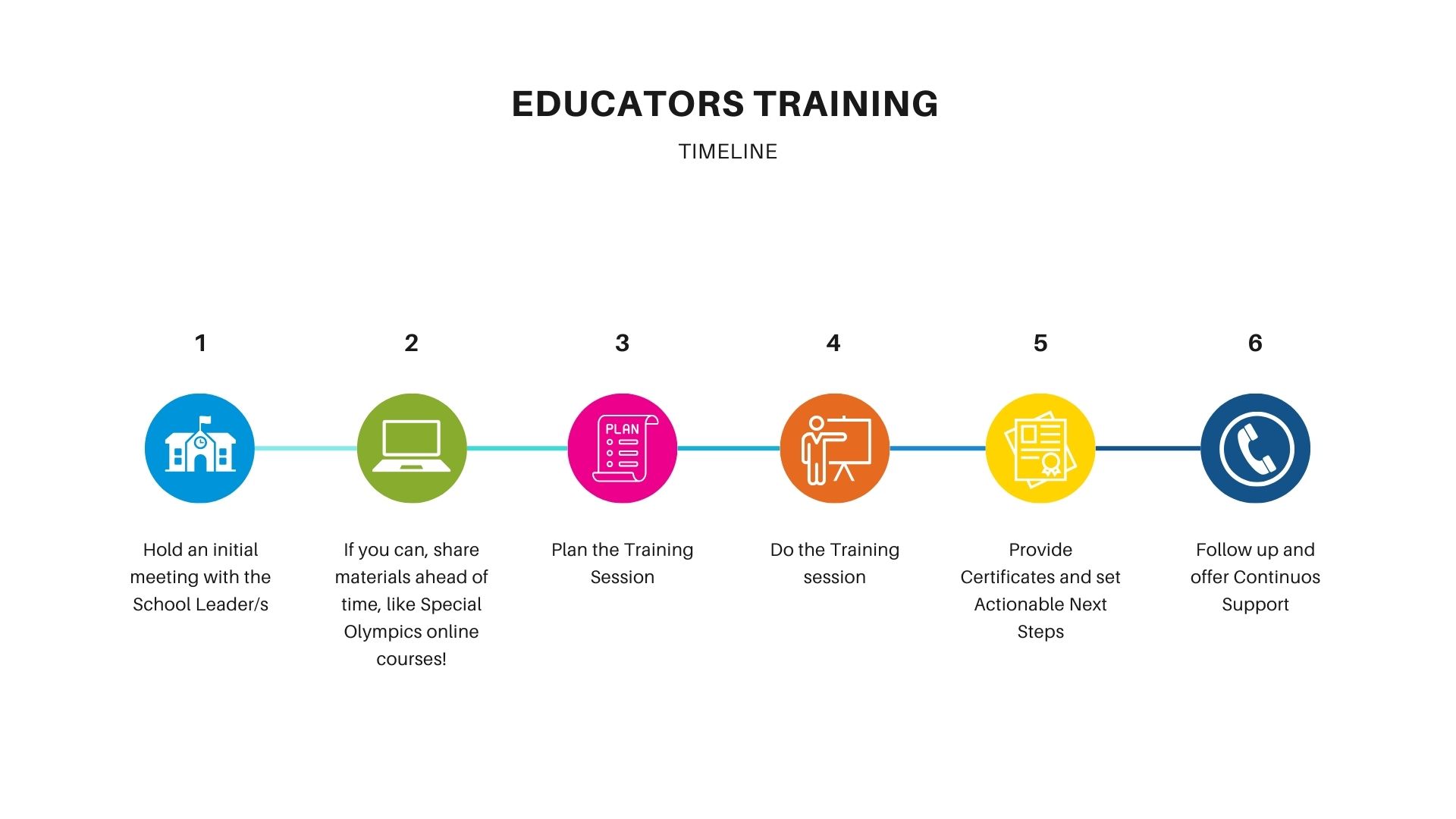 GLOBAL
YOUTH & 
EDUCATION
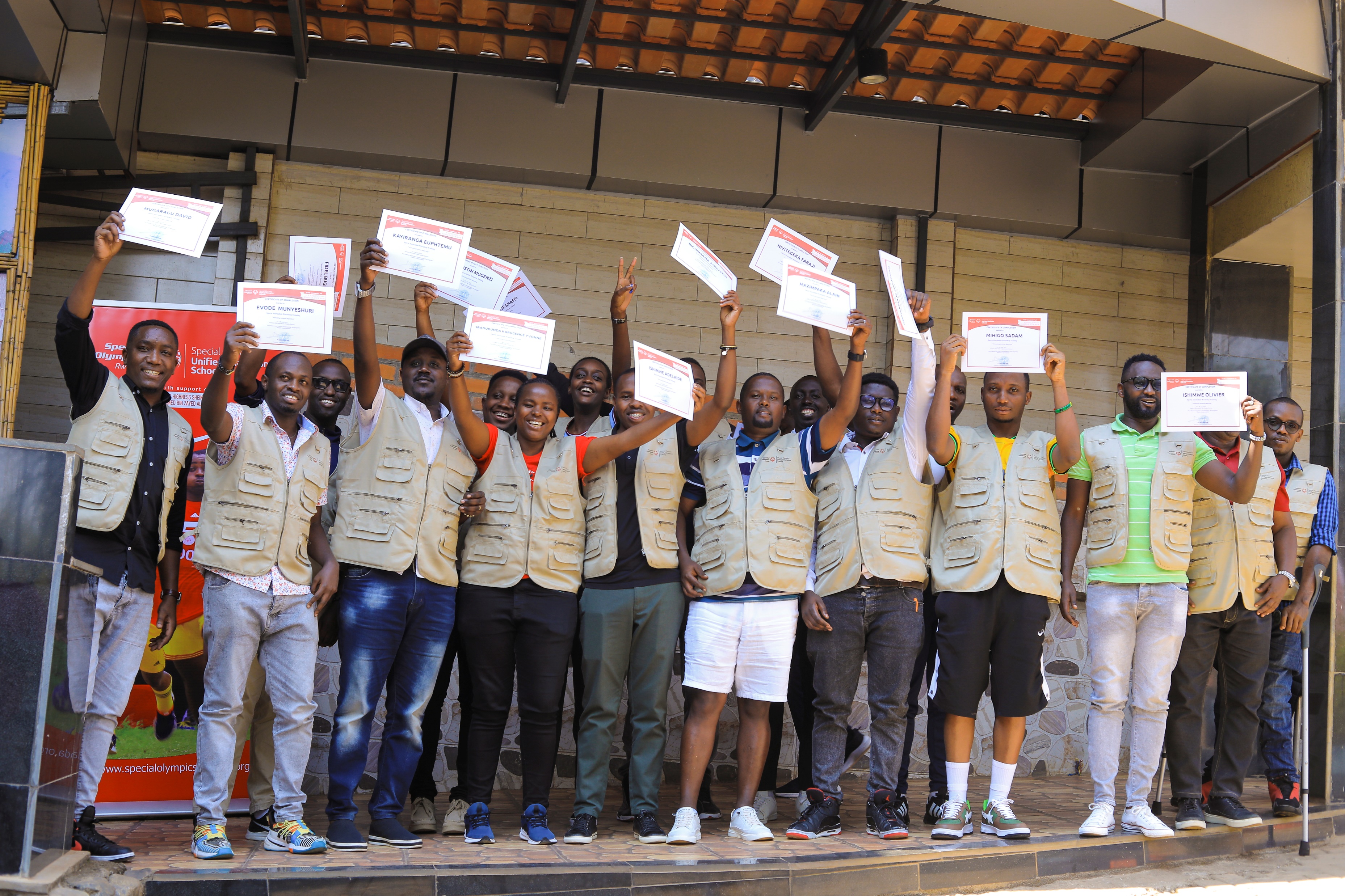 If posible, provide certificates.
Set Actionable Next Steps
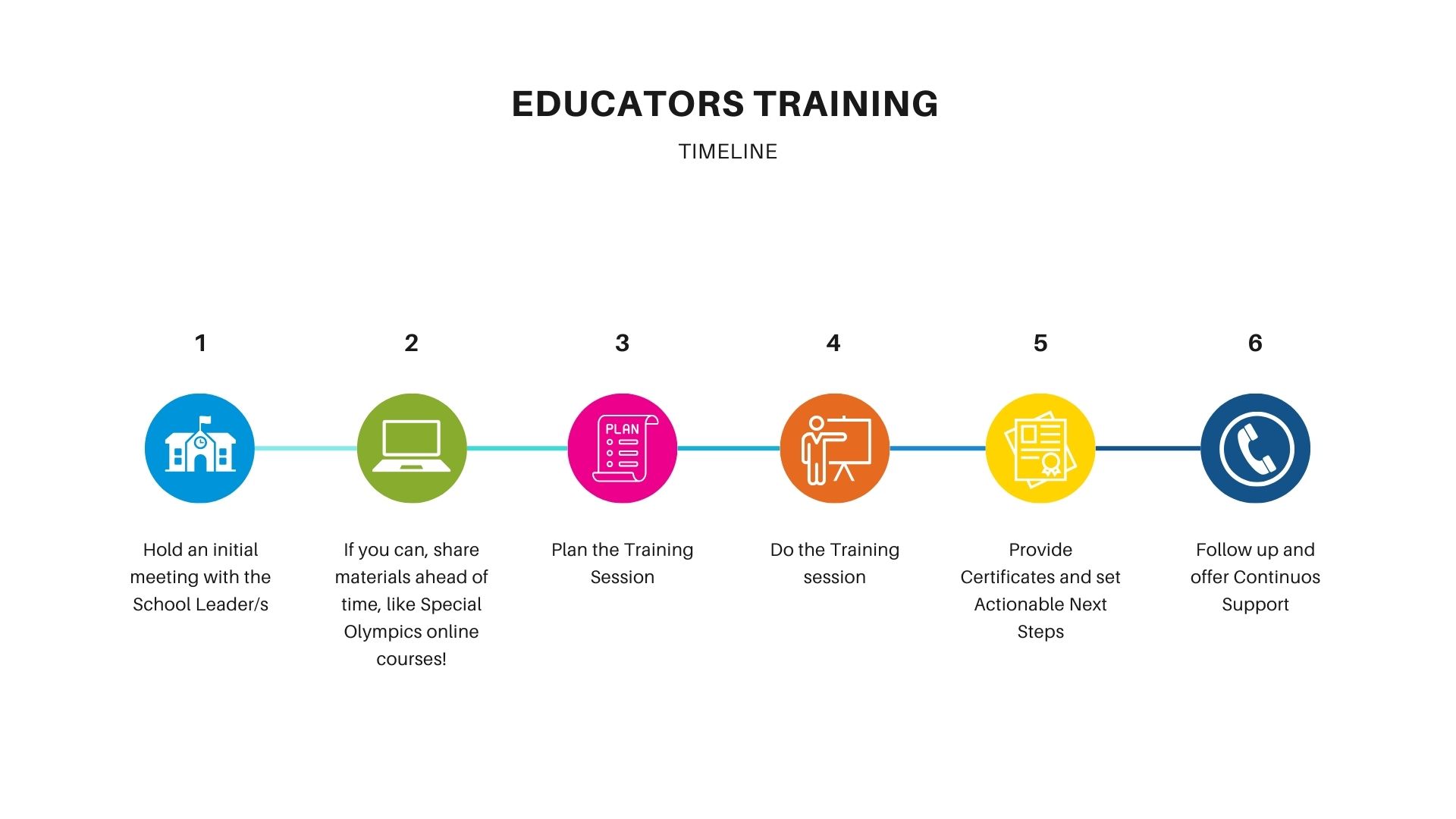 6. Follow up and offer continuous support
GLOBAL
YOUTH & 
EDUCATION
Design a plan to follow up with the schools and support the educators that will be leading the UCS model
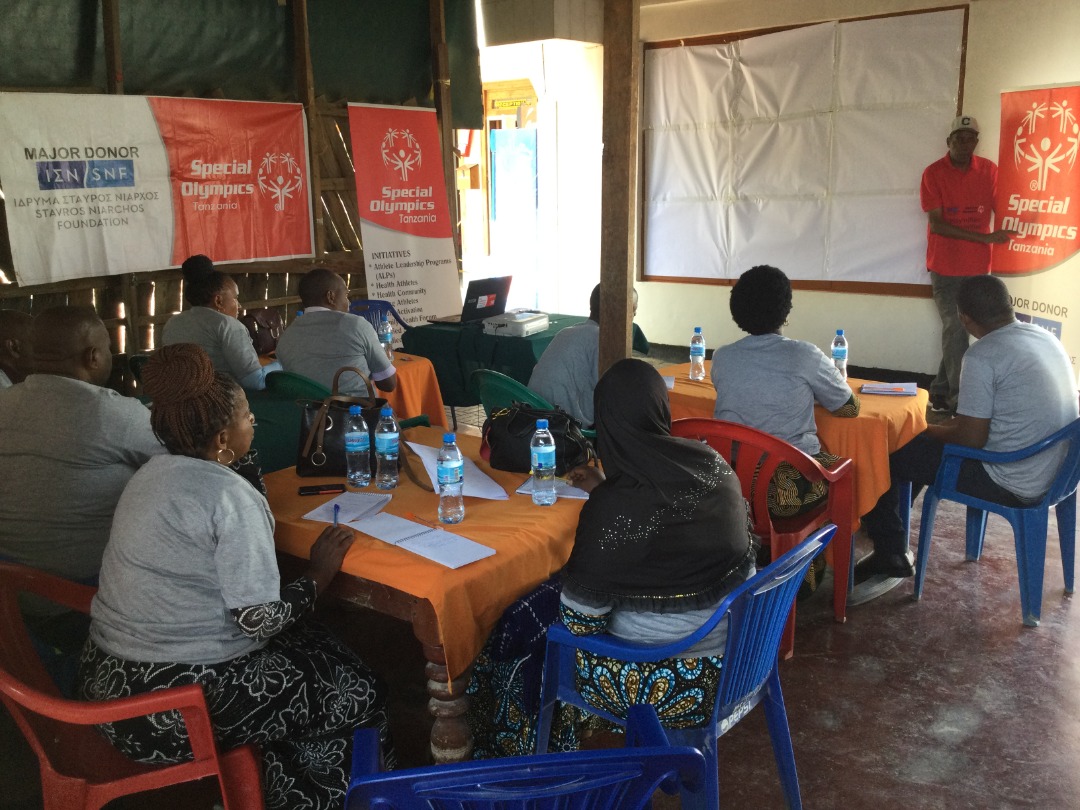 Tips and tricks: 
You can create WhatsApp groups, send them emails, coordinate more school visits.
Find what is the best way for the school!
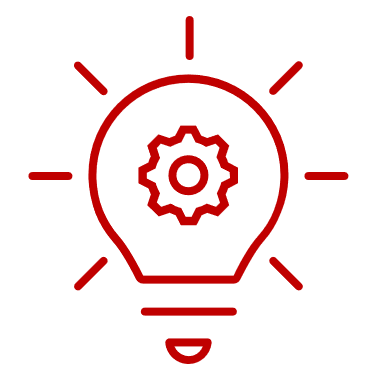 Resources
GLOBAL
YOUTH & 
EDUCATION
How to present programming to educators

Activities to work with groups

UCS Run of Show template

UCS Workshop Checklist form

UCS Workshop Evaluation

UCS Workshop List of Participants
Resources
GLOBAL
YOUTH & 
EDUCATION
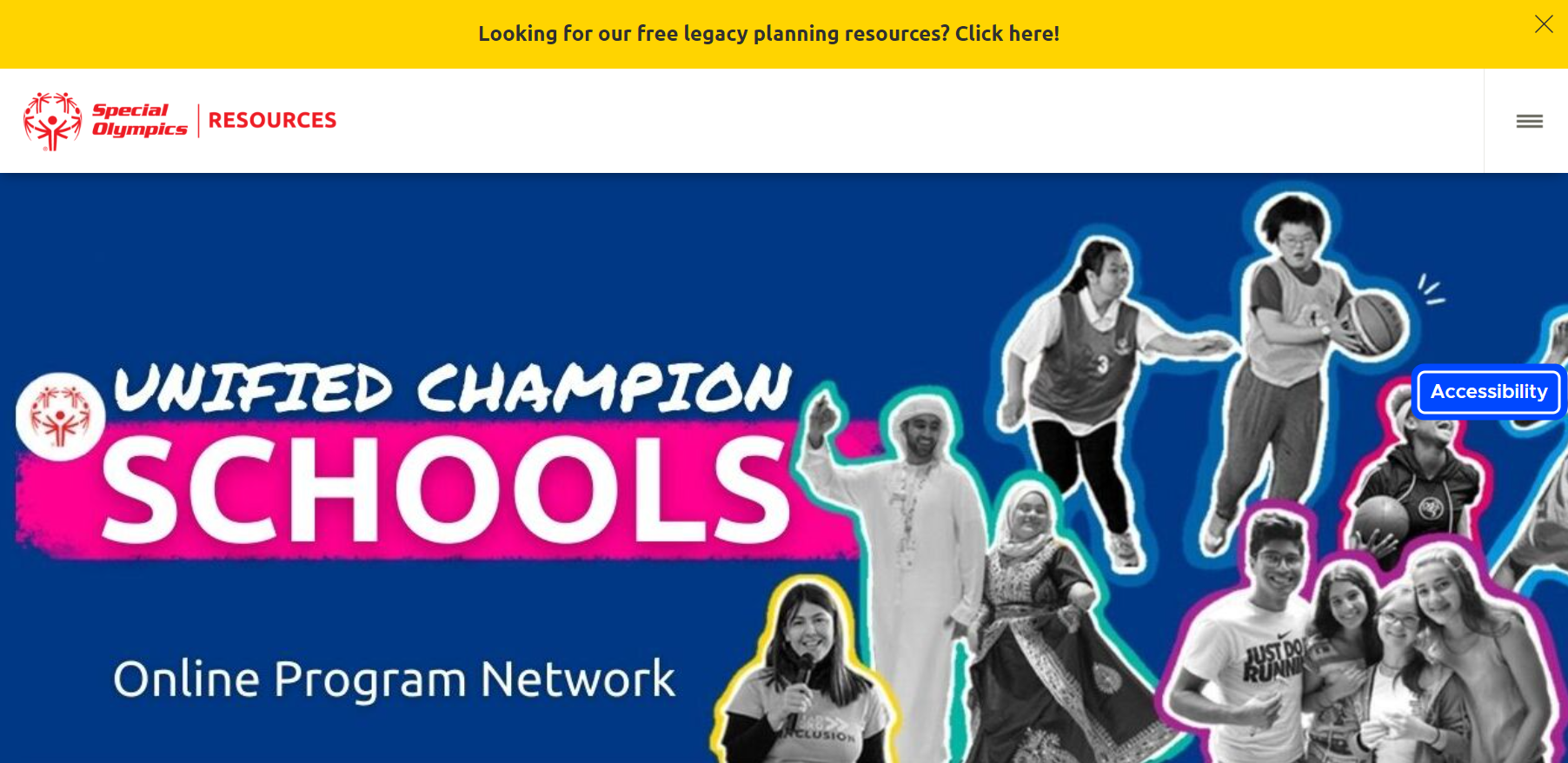 Platform: UCS Online Program Network
V. Resources
GLOBAL
YOUTH & 
EDUCATION
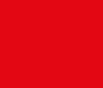 Thank you!